Interpreting bags of VOMS ACs
Extending GFD.182 in Authorization Scenarios
Supported by the Initiative for Globus in Europe, IGE
IGE (RI-261560) is funded by the European Commission under Framework Programme 7
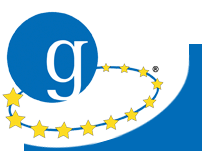 OGF IPR Policies Apply
“I acknowledge that participation in this meeting is subject to the OGF Intellectual Property Policy.”
Intellectual Property Notices Note Well:  All statements related to the activities of the OGF and addressed to the OGF are subject to all provisions of Appendix B of GFD-C.1, which grants to the OGF and its participants certain licenses and rights in such statements. Such statements include verbal statements in OGF meetings, as well as written and electronic communications made at any time or place, which are addressed to:
the OGF plenary session, 
any OGF working group or portion thereof, 
the OGF Board of Directors, the GFSG, or any member thereof on behalf of the OGF, 
the ADCOM, or any member thereof on behalf of the ADCOM, 
any OGF mailing list, including any group list, or any other list functioning under OGF auspices, 
the OGF Editor or the document authoring and review process 
Statements made outside of a OGF meeting, mailing list or other function, that are clearly not intended to be input to an OGF activity, group or function, are not subject to these provisions.
Excerpt from Appendix B of GFD-C.1: ”Where the OGF knows of rights, or claimed rights, the OGF secretariat shall attempt to obtain from the claimant of such rights, a written assurance that upon approval by the GFSG of the relevant OGF document(s), any party will be able to obtain the right to implement, use and distribute the technology or works when implementing, using or distributing technology based upon the specific specification(s) under openly specified, reasonable, non-discriminatory terms. The working group or research group proposing the use of the technology with respect to which the proprietary rights are claimed may assist the OGF secretariat in this effort. The results of this procedure shall not affect advancement of document, except that the GFSG may defer approval where a delay may facilitate the obtaining of such assurances. The results will, however, be recorded by the OGF Secretariat, and made available. The GFSG may also direct that a summary of the results be included in any GFD published containing the specification.”

OGF Intellectual Property Policies are adapted from the IETF Intellectual Property Policies that support the Internet Standards Process.
2
[Speaker Notes: IPR Notices Note Well for OGF meetings]
Background in five points
VOMS attributes are the most common mechanism to convey community membership
in particular as ACs in proxy chains
have well defined syntax format and conveyance mechanism: GFD.182
are used as basis for authZ decisions
but the ‘valid result attribute set’ is only crudely defined and potentially ‘leaky’
3
Current parsing rules (GFD.182)
4.4	Proxy certificate chain handling
During normal job execution in a grid environment, a proxy may be delegated several times, and each delegated proxy may obtain a new set of AC. This subsection will detail how these ACs MUST be evaluated.
Let us call the user certificate cert0. The proxy generated from it is cert1, the proxy generated from cert1 is cert2, and so on until the latest delegation, called certN.
During the evaluation procedure, the chain is parsed in order from certN to cert0. When an AC is found in certI, all subsequent ACs in certJ with J<I MUST be ignored. In other words, only the most recent attribute certificate must be evaluated.
4
To whom does the AC apply?
The VOMS ACs are bound to the EEC of the holder as per 3.1.2 “Note that the holder here is the user’s own PKC, and NOT the proxies he may use.”
Based on issuer and serial, and may carry any attribute currently asserted for the holder 
Not linked to the proxy (which is good), so can be rebound to the end of any proxy chain, and will ‘upgrade’ any such chain (bad?)
5
Chain downscoping
Currently, anyone who can obtain a proxy chain and leaf PK can ‘explode’ scope to any VO and any FQANs held by the subject
significantly increases exposure, also for ‘inadvertent’ renewals where scoping is used to protect your own resources
we need to allow for renewal – so time extension should be exempt from scoping

Proposalset of valid attributes - from any VO - can only be equal or less wide than the valid set of the next-higher-level proxy
6
Open Issues
Is the ‘multiple VO’ feature actually used?
If so, the ordering must be defined and ordering must be predictable in proxy production tools
Do we agree revocation is out of scope?
Do we want to add ‘downscoping’ to the validation rules?
For both FQANs and generic attributes
For all included VOs
But not for time constraints (to allow renewal)?
7
Time line and plans
Prerequisites:
input from VOMS team
input from main validation service providers, including EMI’s CAL and in LCMAPS ‘verify-proxy’ for use via gt4-authz-callout for IGE
Does not impact authZ services proper
Target a good draft by OGF35 (Delft) in June
which WG to adopt this work? Or a new group?
8
Scope
The recommended interpretation for ACs in chained identity credentials:
determining the effective attribute set for collated VOMS attributes
the order in which attributes are interpreted
what to do if one out of a bag of VOMS ACs at the same level is expired
9
Revision/extension of GFD.182
Review the use cases for non-criticality of the VOMS extension (document in update)
“Accessing a resource, where the user requires the resource to treat the user as a having a specific attribute (set)”
Replace section 4.4
10
New group targets
Spin up a new group
“VOMS Attribute Processing (VOMSPROC)”
1st doc (REC): canonicalization of VOMS ACs in chained identity credentialstimeline: OGF35
2nd doc (INFO): understanding parsing rules for collated VOMS SAML spacetimeline OGF36+
Target audience to include also GridSite, EMI CAL, C, gLiteTM, PERMIS, Globus, and the VOMS PT.
11
A new (quick) group?
Then we would need to answer the canonical 7 questions …
Is the scope of the proposed group sufficiently focused?
Are the topics that the group plans to address clear & relevant
Will the formation of the group foster (consensus–based)  work that would not be done otherwise?
Do the group’s activities overlap inappropriately with those of another OGF group?
Are there sufficient interest and expertise in the group’s topic?
Does a base of interested consumers appear to exist for the planned work?
Does the OGF have a reasonable role to play?
12
Full Copyright Notice
Copyright (C) Open Grid Forum (2012). All Rights Reserved. 

This document and translations of it may be copied and furnished to others, and derivative works that comment on or otherwise explain it or assist in its implementation may be prepared, copied, published and distributed, in whole or in part, without restriction of any kind, provided that the above copyright notice and this paragraph are included on all such copies and derivative works. 

The limited permissions granted above are perpetual and will not be revoked by the OGF or its successors or assignees.
13
[Speaker Notes: OGF Full Copyright Notice if necessary]